Concussions and the Physics of Helmets
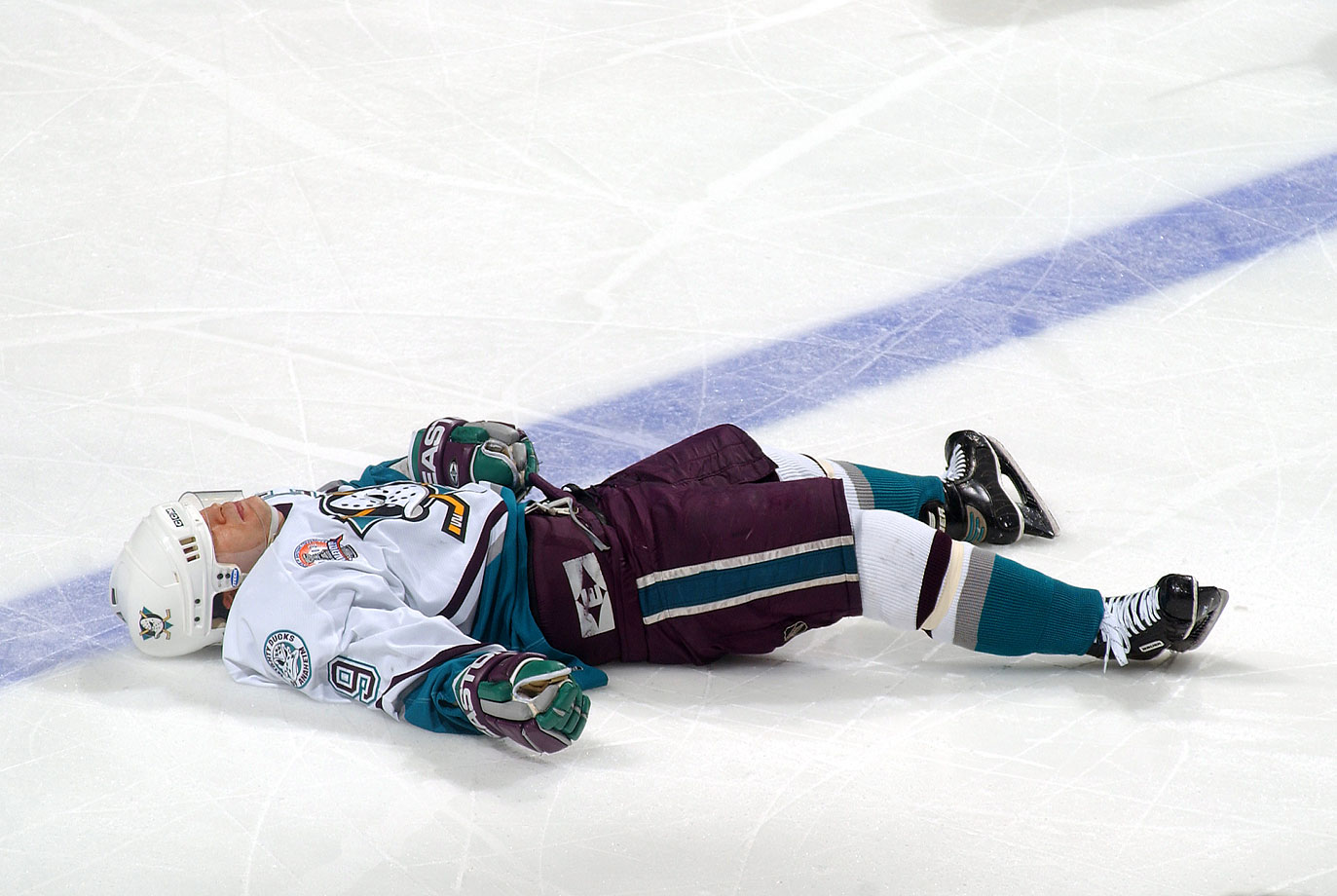 Eric Neal
PHYS 420
What is a Concussion?
“A concussion is a type of traumatic brain injury—or TBI—caused by a bump, blow, or jolt to the head or by a hit to the body that causes the head and brain to move rapidly back and forth. This sudden movement can cause the brain to bounce around or twist in the skull, creating chemical changes in the brain and sometimes stretching and damaging brain cells.” 
 	- cdc.gov
Concussion Effects
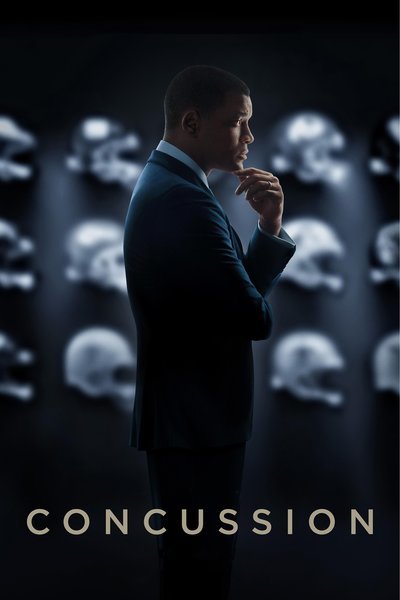 Concussions are cumulative
Once a person has had a concussion they are more susceptible to concussions in the future
Concussions can lead to long-term side effects, such as chronic traumatic encephalopathy (CTE)
CTE can cause issues such as parkinsonism, speech and memory problems, slowed mental processing, tremor, and depression.
[Speaker Notes: Movie is about a doctor who performs an autopsy on a former football player, discovers the dangers of brain injuries. Fights with the nfl about his research.
Pretty sure there is a current lawsuit by a bunch of former players against the nfl about this.]
Concussion vs. Skull Fracture
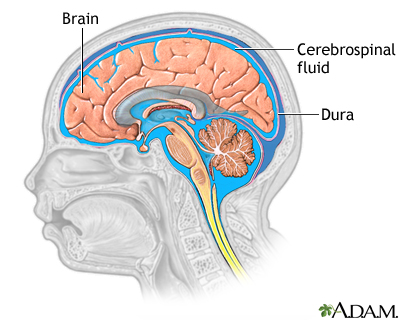 Brain injury can occur from forces much less than what is needed to crack a skull
Concussions can also result from other rapid accelerations and shaking of the head, like whiplash
[Speaker Notes: Dura mater or dura, is a thick membrane that is the outermost of the three layers of the meninges that surround the brain and spinal cord]
How much energy in a collision?
[Speaker Notes: NOTE: from now on we are talking about dropping an object from a height]
Impulse: Change in Momentum
How does a helmet reduce the force during a collision?
unchanged (if we assume the mass of the helmet is negligible)
unchanged
INCREASES – The helmet makes the collision time longer
Result: Favg must DECREASE
[Speaker Notes: Time of the collision is from when it first hits until it comes to a complete stop]
Work-Energy Principle
[Speaker Notes: Now “initial” is immediately before the collison, “final”is immediately after]
How does a helmet reduce the force during a collision?
unchanged (if we assume the mass of the helmet is negligible)
unchanged
INCREASES – The helmet makes the collision DISTANCE longer
Result: Favg must DECREASE
[Speaker Notes: Examples: bending your knees, airbag, catching something someone threw really hard]
Force vs. Time Graph
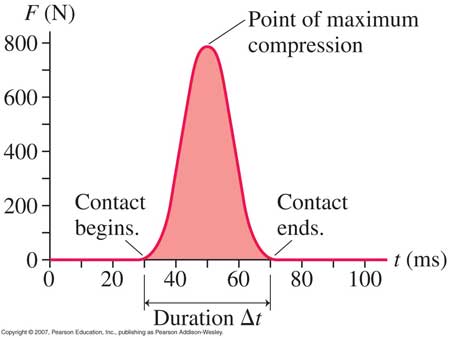 Impulse = Area under the curve
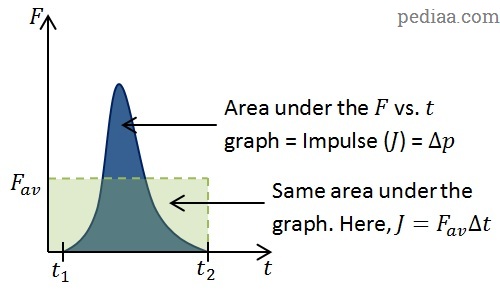 Worksheet break
A = 48 N*s
A = 48 N*s
7 seconds
10 seconds
8 N
12 N
18 N*s + 12 N*s + 18 N*s = 48 N*s
16 N*s + 16 N*s + 16 N*s = 48 N*s
[Speaker Notes: Delta t is from when the object first hits until it is completely stopped]
Predictions
If the 10.6 kg mass is dropped from a height of 0.1 m, what will be the impulse of the collision?






How much do you think adding a helmet will change the maximum force of the collision?
[Speaker Notes: Measure mass of ball on force plate
Set a height we will drop from – table?
Hint: find impact velocity first

Write peak force predictions on board]
Demo
[Speaker Notes: Explain what I’m going to do:
Logger pro
Force plate
Mass of human head is about 4 or 5 kg
Spin zone the pillow
I tried the helmet, it wasn’t giving consistent results
Pillow will exaggerate the effect and make it easier to see the difference]
Analysis
Which trial had the largest peak force?

Which had a larger impulse? 

How accurate were our predictions?
What factors could have caused the data to differ from our predictions?
[Speaker Notes: Did it bounce more with the pillow? Any bounce will increase the impulse (greater change in momentum)]
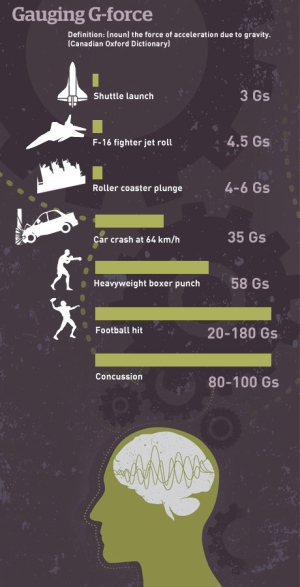 How many “Gs”?
“G-force” is actually an acceleration

Can use F = ma to find how many Gs you are accelerating with

Example:
3 Gs means you are accelerating at 
   3 x 9.8m/s2 = 29.4 m/s2
[Speaker Notes: If time, can calculate how many G’s our collision had
a = F/m x (1G/9.8ms-1)]
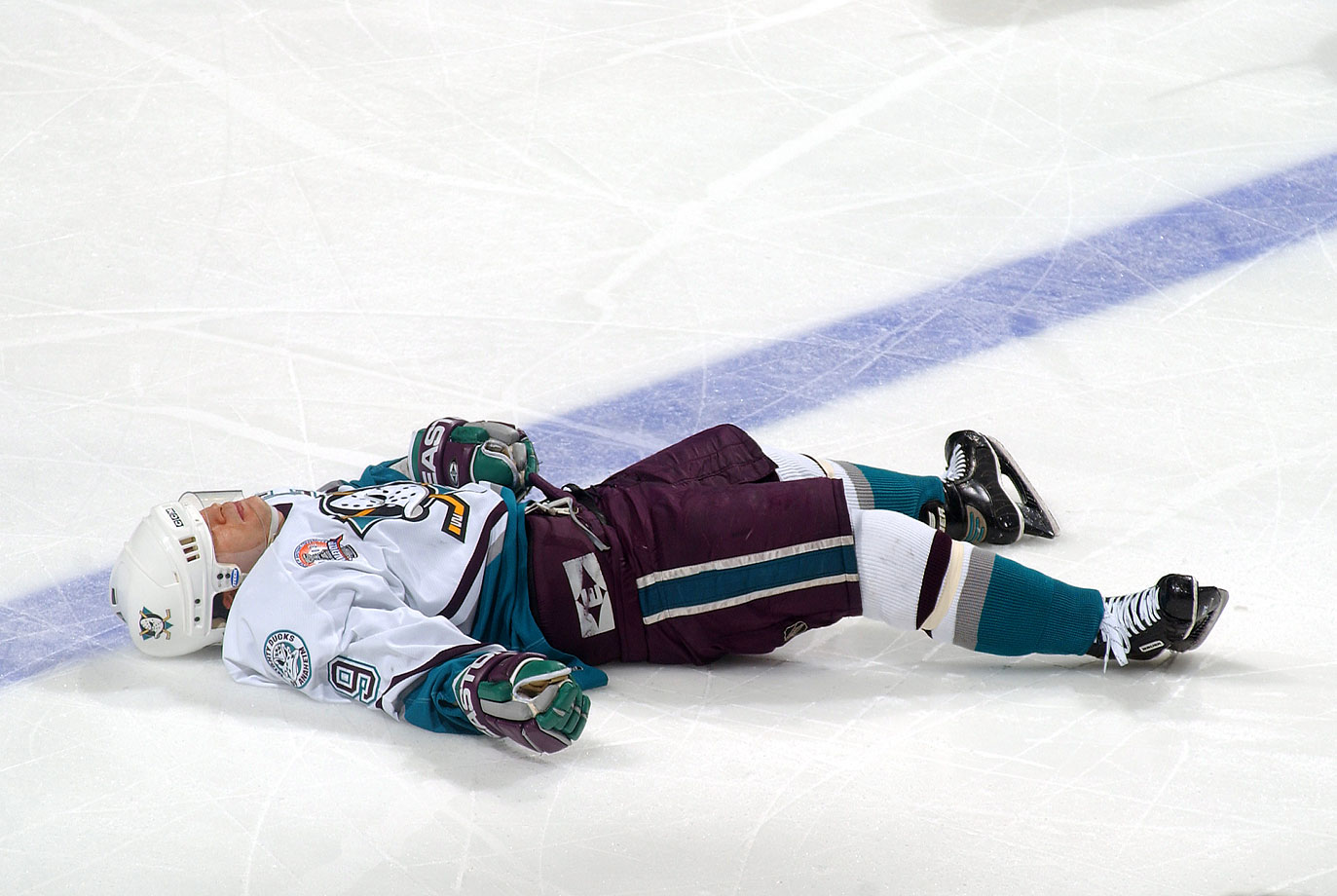 Concussion Discussion
Will helmets ever be able to prevent concussions?
Recent push for player safety in sports
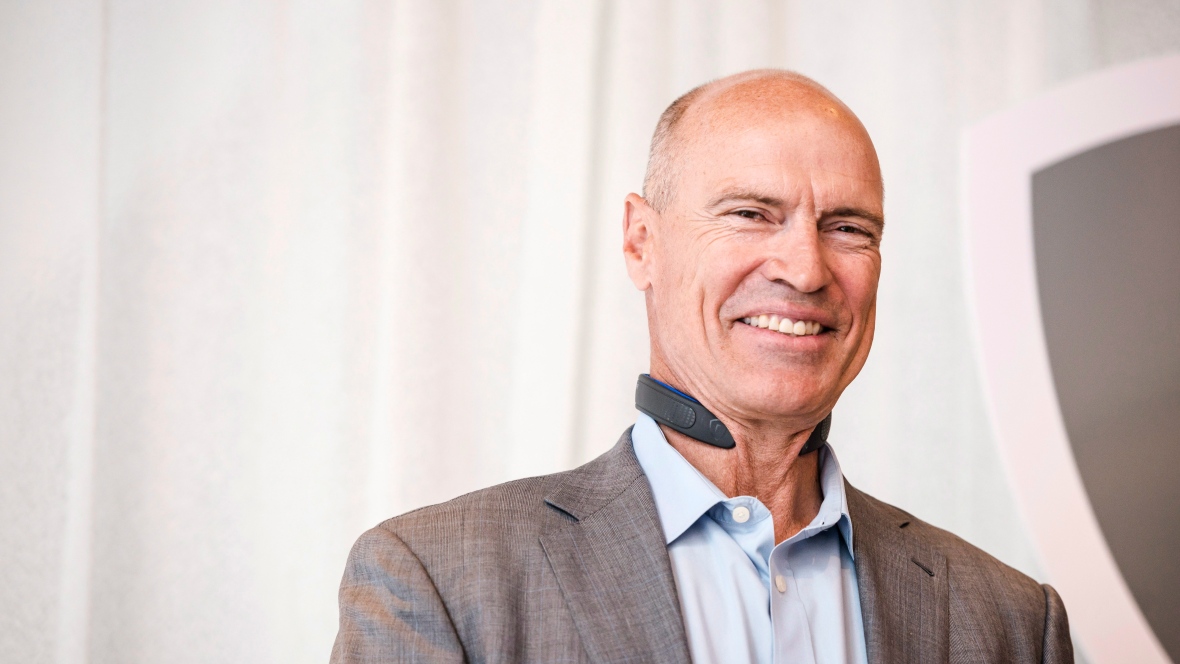 https://www.youtube.com/watch?v=ikYFfxpu3I0
[Speaker Notes: My demonstration was very simplified, real helmet is much more complicated.
Hovding: Swedish, basically an airbag on your head
Bauer Neuroshield: recently came out,  is worn around the neck and applies a slight pressure that increases blood volume in the veins around the brain,helping to reduce movement of the brain inside the skull. Seems kinda sketchy to me]
https://www.youtube.com/watch?v=__H6Gvdn8WY
https://www.youtube.com/watch?v=McStQJiOPeY
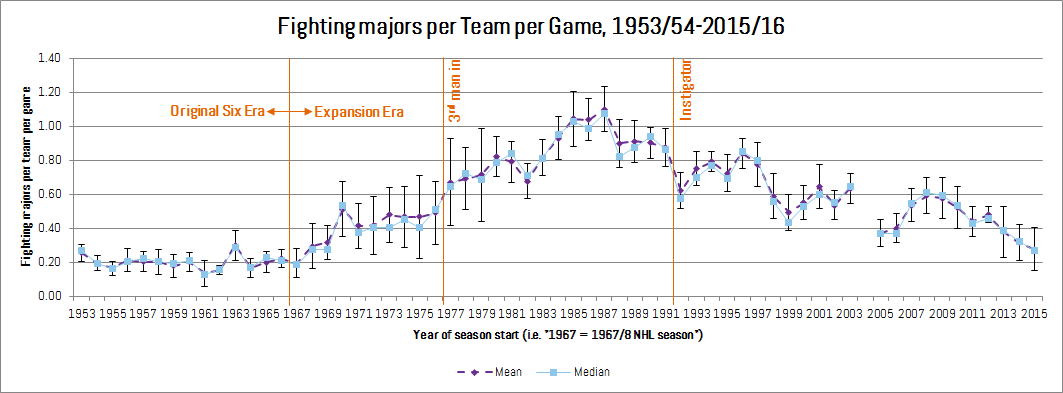 The End